Безопасность при общении с животными
Презентация  по  ОБЖ

учитель начальных классов
ГБОУ СОШ № 777
Суворова Н.М.
Дед Мороз предупреждает
Животные, встречи с которыми могут быть опасны
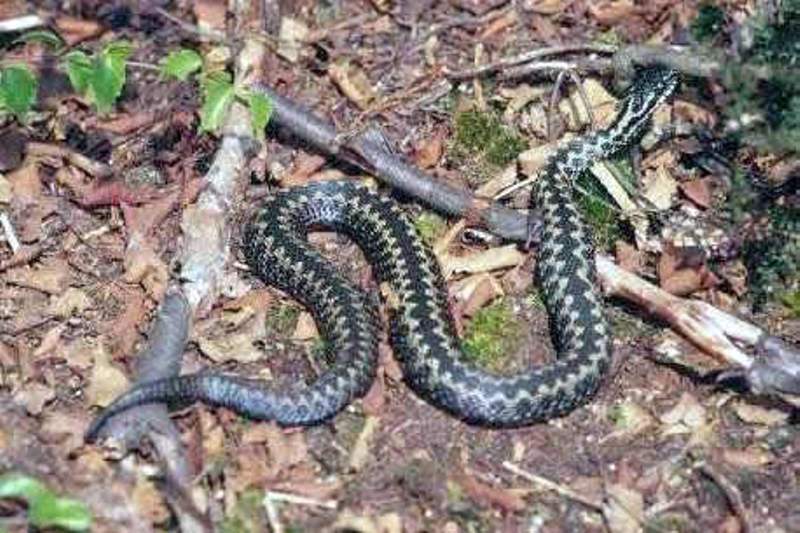 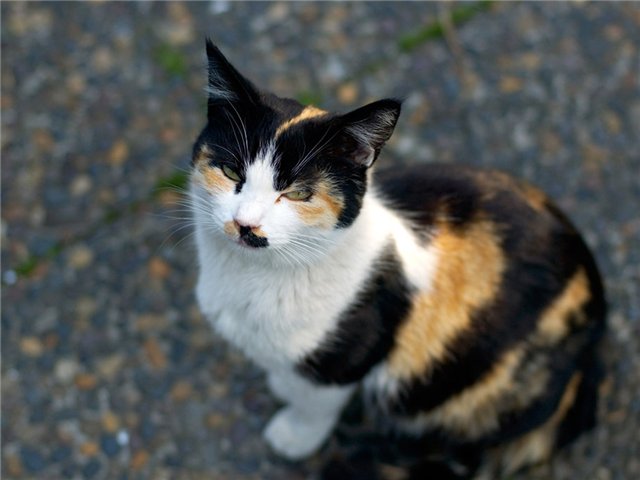 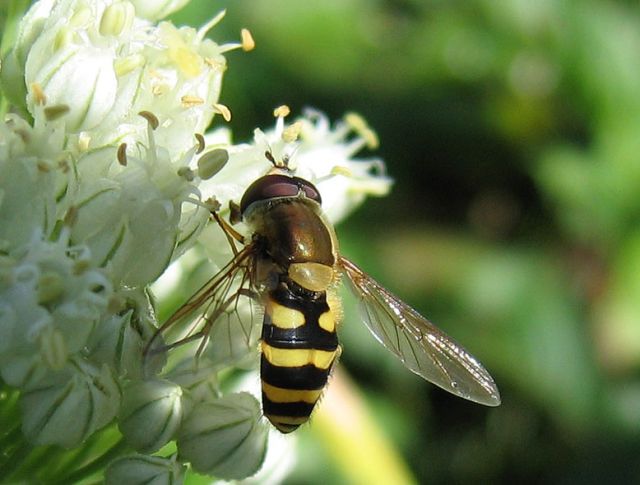 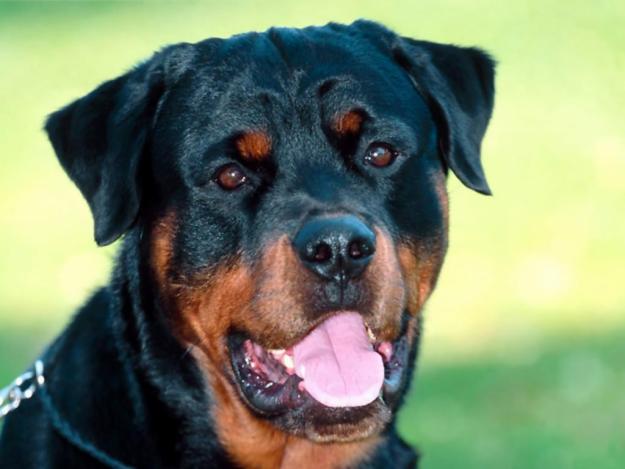 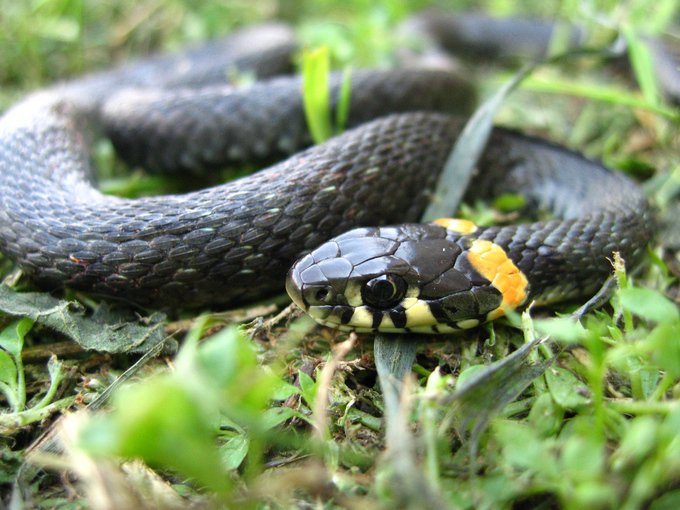 Собаки бывают домашние и бродячие.
У домашней собаки есть ошейник.
Если вам очень хочется погладить домашнюю собаку, обязательно спросите разрешения  у её хозяина.
 Если он разрешит, гладьте её осторожно и ласково, не делая резких движений, чтобы собака не подумала, что вы хотите её обидеть.
Правила при встрече с незнакомой собакой
1 Помахивание хвостом не всегда говорит о дружелюбии собаки.
2 Не стоит пристально смотреть собаке в глаза и улыбаться. На собачьем языке это значит скалиться и показывать своё превосходство.
3 Никогда не показывайте свой страх перед собакой и не пытайтесь убежать от неё. Собака может почувствовать это и повести себя агрессивно.
4  Не кормите чужих собак и не трогайте их во время еды или сна.
Правила при встрече с незнакомой собакой
5 Не подходите к собаке, сидящей на привязи.
6 Не делайте резких движений, общаясь с собакой или с её хозяином. Собака может подумать, что вы ему угрожаете.
7 Не трогайте щенков и не пытайтесь отобрать предмет у собаки, с которым она играет.
8 Всегда лучше отойти в сторону и пропустить идущих навстречу собаку с хозяином.
9 Не приближайтесь к большим собакам охранных пород.
Безопасность при общении с кошками
Гладить незнакомых котов и кошек – опасно! 
Если человек не понравился коту, кот может прокусить ему руку или расцарапать до крови лицо.
Кошки – переносчики опасных инфекций – чесотки и бешенства.
Крупные рогатые животные
Никогда не походите близко  к корове или быку.
Встретив на пути стадо, отойдите на безопасное расстояние или обойдите его.
Будьте осторожны с телятами. У них чешутся растущие рога, и они могут нанести вам серьёзную травму.
Безопасность при встрече со змеями
В наших лесах и на дачных участках можно встретить ядовитую гадюку или ужа.
Гадюка и уж различаются формой головы и рисунком на теле.
При встрече с человеком они стараются ускользнуть в укрытие.
Нападает змея в двух случаях: если ей преградили дорогу или наступили на неё.
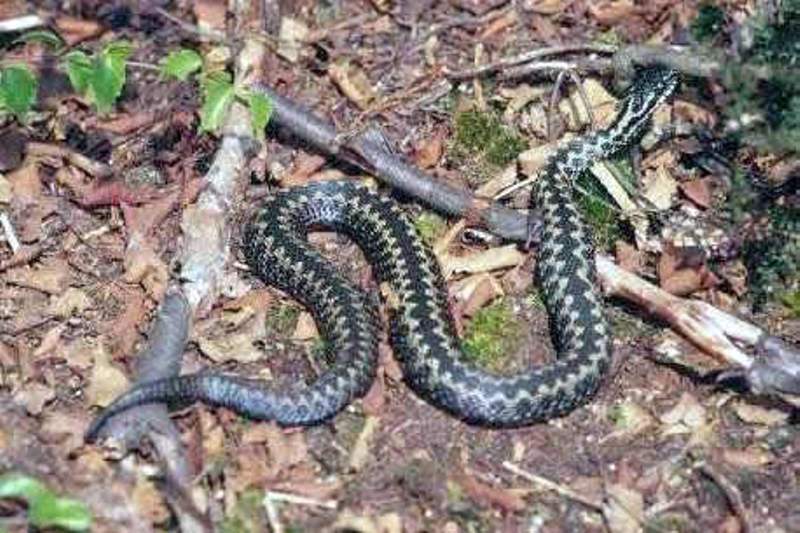 Три правила безопасности при встрече со змеями
1 В  незнакомой  местности  всегда спрашивайте  у  жителей о  « змеиных местах».

2 Собираясь  в  лес  за грибами  и   за ягодами,  обязательно  надевайте сапоги.

3 Увидев змею, не трогайте,  а обойдите. Если   гадюка  свернулась  кольцом, значит, она собирается  броситься  на человека.
Укусы пчёл, ос и шмелей
Укусы этих насекомых  очень болезненны.
Укусы нескольких десятков пчёл или ос могут угрожать жизни человека.
Никогда не лезьте в гнёзда диких ос и в улья на пасеке.
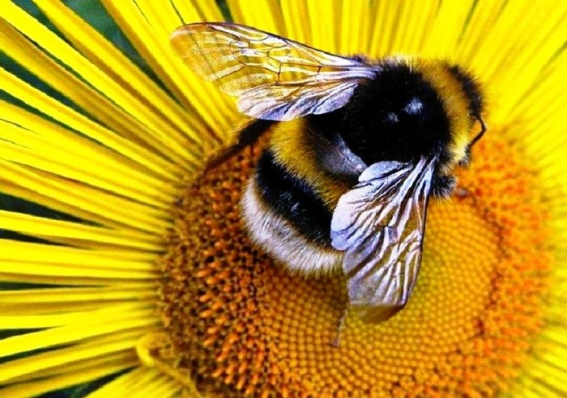 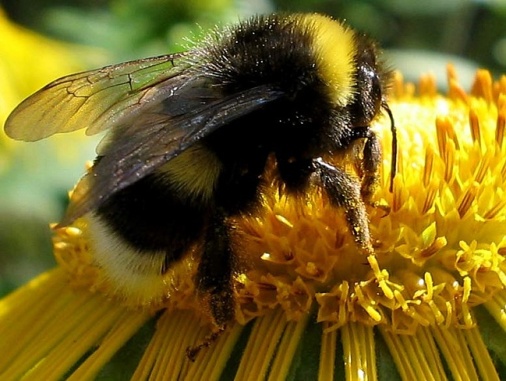 Проверяем всё, что знаем:
1  Что нужно сделать, если вам хочется погладить  чужую собаку?
2  Почему нельзя пристально смотреть собаке в глаза и улыбаться?
3  Можно ли убегать от собаки?
4  Какие  помните правила общения с собаками?
5  Какие болезни могут передаваться от кошек и собак?
6 Чем различаются гадюка и уж?
7  Что нужно сделать при встрече со змеёй?
Список литературы
Усачёв А. А, Березин А. И. Школа безопасности: Пробный учебник для учащихся 3 – 4 классов общеобразовательных учреждений по курсу «Основы безопасности жизнедеятельности». – 2-е изд., переработанное – М. : Издательство АСТ- ЛТД , 1997.